Приглашаю на урок
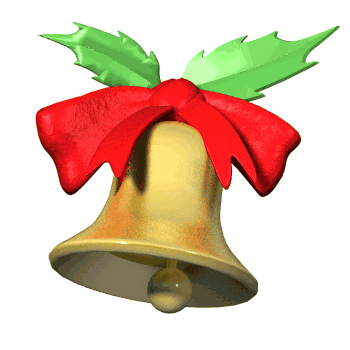 Применение квадратичной функции в баллистике8 класс
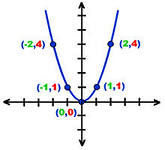 Учитель Русанова Л.В. МАОУ
«Петропавловская районная гимназия»
Джидинский район с.Петропавловка
Тип урока: систематизация, обобщение и расширение темы «Квадратичная функция и квадратные уравнения».
Основная цель: Раскрыть практическое применение математических умений и  навыков по квадратичной функции при равноускоренном движении
Цели:

Активизировать интерес и мотивацию обучения учащихся путем привлечения к предмету урока физику;

Способствовать формированию учащихся  целостного, научного мировоззрения;

Перевод теоретических представлений в плоскость личностных рассуждений и выводов.
Задачи урока:
Повторить квадратичную функцию;
Научить решать задачу на равноускоренное движение.
Оборудование: баллистический пистолет, интерактивная доска
.
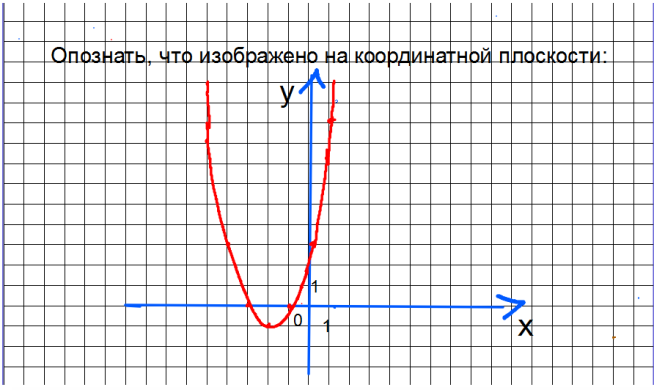 Фамилия  Имя  ученика_____________________________________Оценочный лист _
Самооценкакритерий
Определите по рисунку  при каком угле дальность полета наибольшая?
Ответ :45 ̊̊̊.
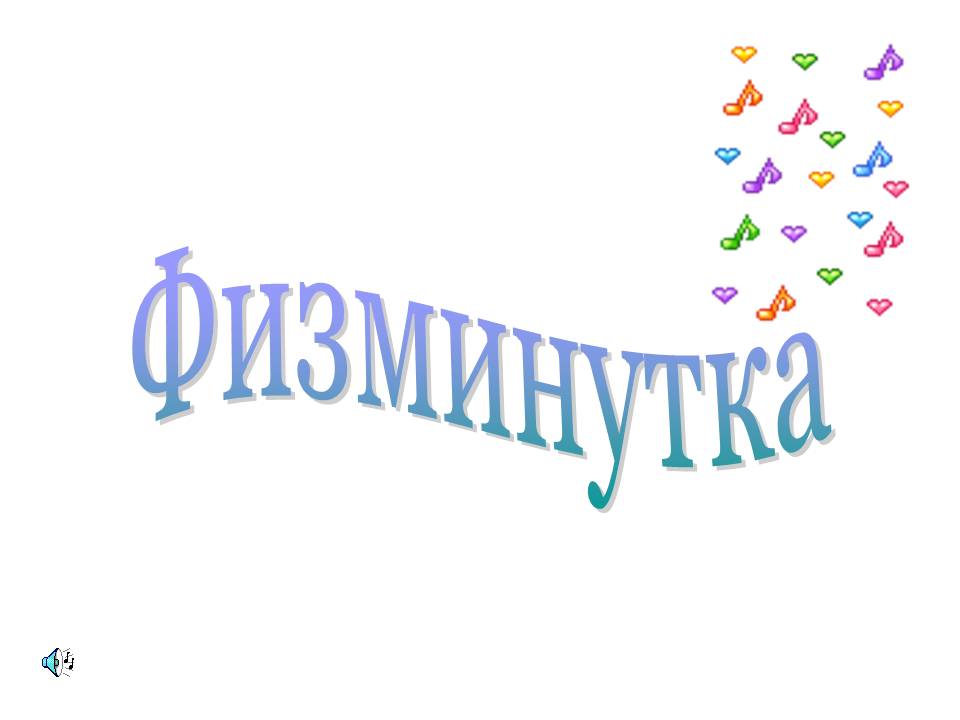 Физминутка
аналогия
Квадратичная функция

а- старший коэффициент
b-  второй коэффициент
с- свободный член

x и y-переменные
Практическое применение баллистики :
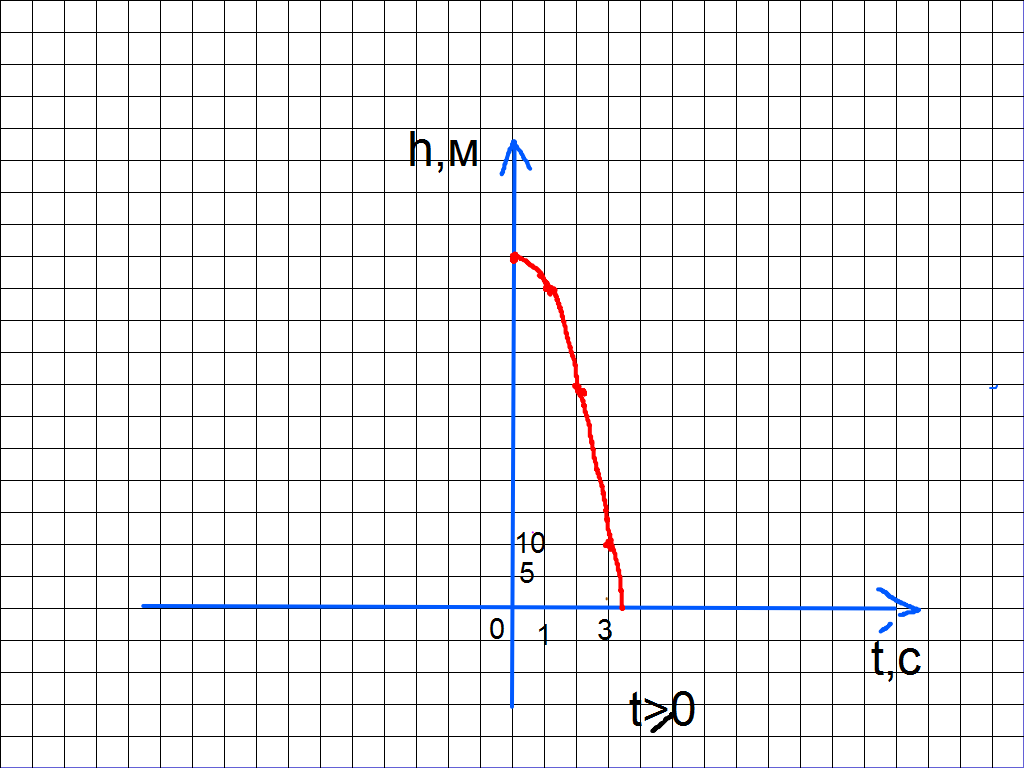 Рефлексия
Спасибо за урок!!!